Prix Passerelle(s)
Séance N°2
Exercice n°1
Je pars d’un titre et j’imagine l’histoire : 

		- Qu’est-ce que ce titre évoque pour moi ?
		- Quels sentiments cela provoque ?
		
	Bref, j’écris dix lignes par titre.
Le dernier Hiver
Titre n°1
Argentina, Argentina….
Titre n°2
Le monde dans la main
Titre n°3
Tom, petit Tom, 
tout petit homme, Tom
Titre n°4
Les carcérales
Titre n°5
Exercice n°2
Je pars d’une image et j’imagine l’histoire : 

		- Qu’est-ce que cette image évoque pour moi ?
		- Quels sentiments cela provoque ?
		
	Bref, j’écris dix lignes par image.
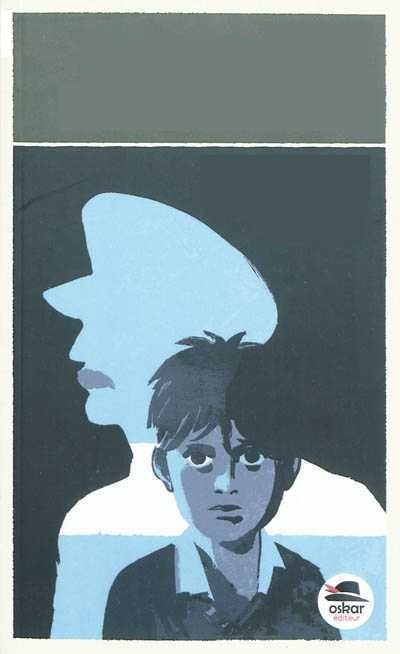 Image n°1
Quelle histoire cette image m’inspire ?
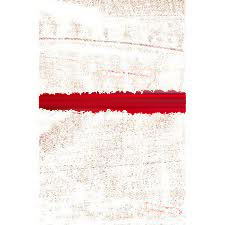 Image n°2
Quelle histoire cette image m’inspire ?
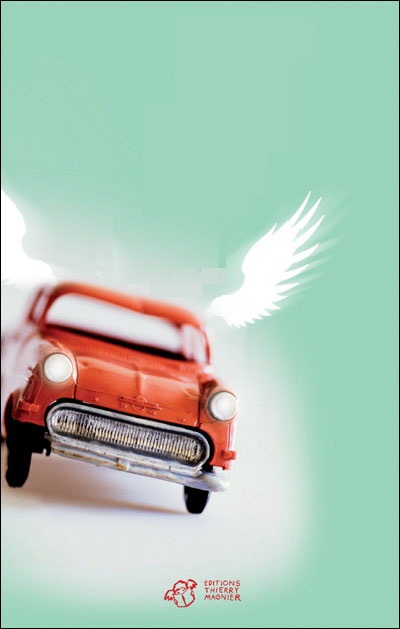 Image n°3
Quelle histoire cette image m’inspire ?
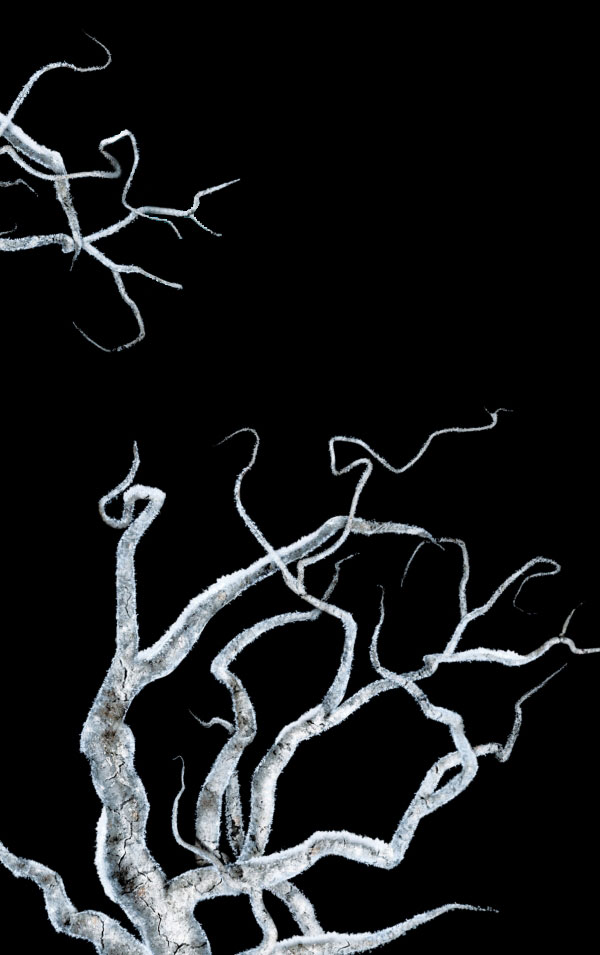 Image n°4
Quelle histoire, cette image m’inspire ?
Image n°5
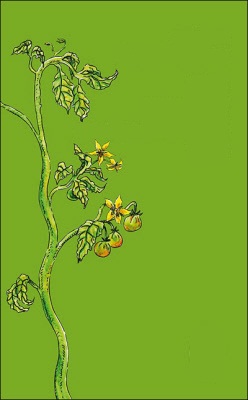 Quelle histoire cette image m’inspire ?
Exercice n°3
Voici des extraits de 4ème de couverture, 
				relie-les à l’image correspondante.
A		B		C		D	     E
A		B		C		D
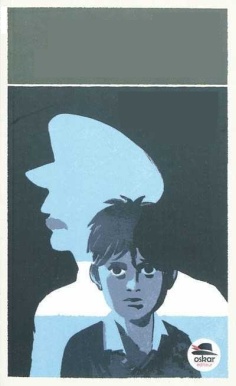 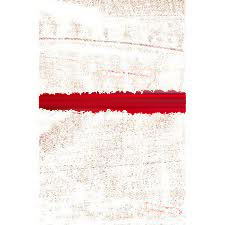 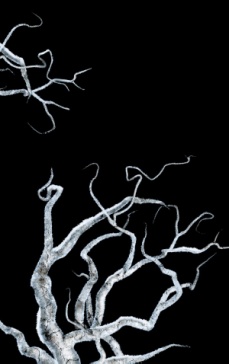 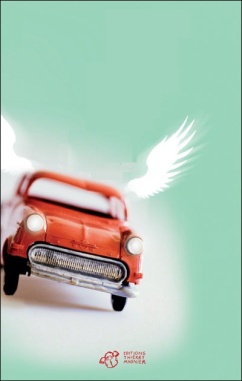 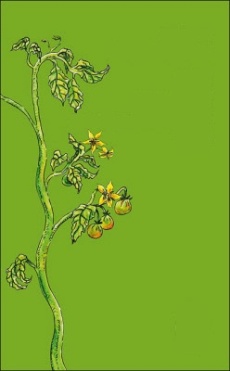 1
Un ciel de sang. 

De la neige à perte de vue.
 
Et une forêt de pins.

Des pins qui dévorent tout.
A		B		C		D	     E
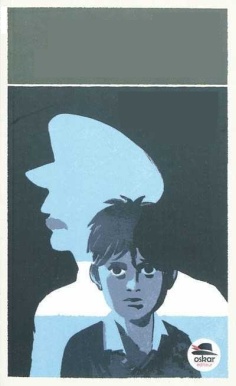 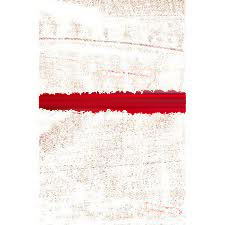 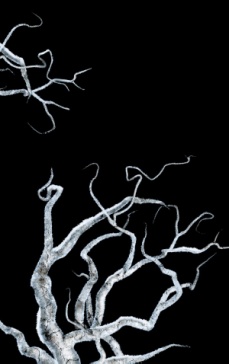 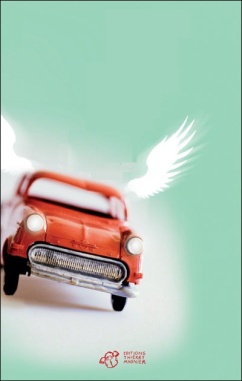 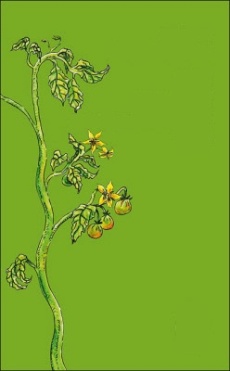 2
La soirée s’annonce bien pour Rodrigues : fête de la musique, bière et rock’n’roll… Et puis ce concert avec Aurélie, qui semble ne chanter que pour lui.

Rodrigues est heureux.

Jusqu’au lendemain matin, où le cauchemar commence…
A		B		C		D	     E
A		B		C		D
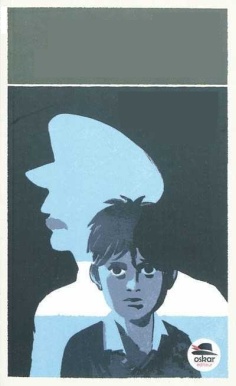 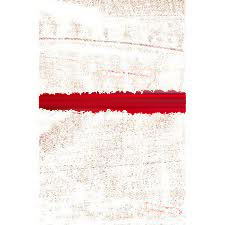 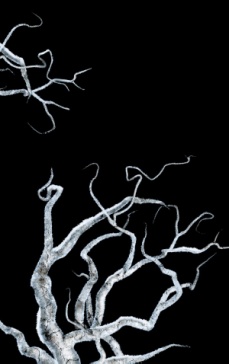 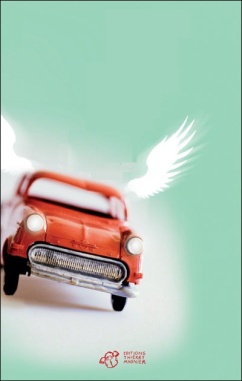 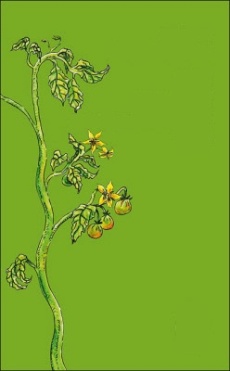 3
Pierre a tout pour être heureux. Plutôt pas mal, même si trop timide avec les filles, il a seize ans, une sœur pleine d’humour, un père et une mère unis, une vie de rêve baignée par des études musicales à Versailles….
Enfin ça, c’était avant….
A		B		C		D	     E
A		B		C		D
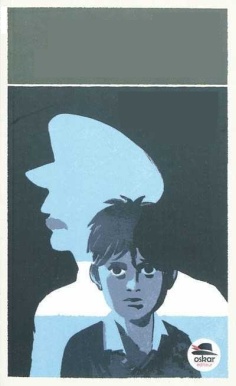 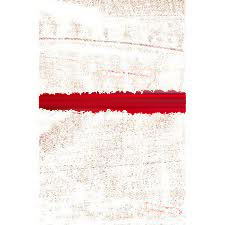 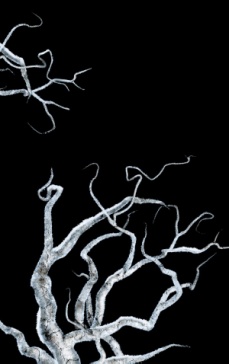 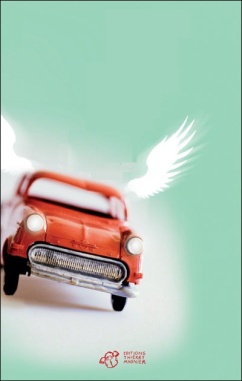 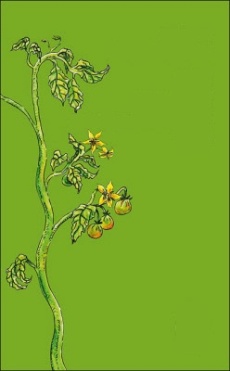 4
Joss vit avec son fils (11 ans) dans un mobil-home. Comme elle adore faire la fête et partir en week-end  avec ses copains celui-ci  se retrouve seul. Et il doit se débrouiller.  Pour manger, il va chaparder dans les potagers voisins… Un soir, en cherchant un nouveau jardin ou faire ses courses, il tombe sur Madeleine (quatre-vingt-treize ans), allongée au milieu de ses choux, en larmes parce qu’elle n’arrive pas à se relever.
A		B		C		D	     E
A		B		C		D
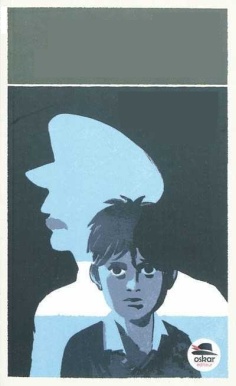 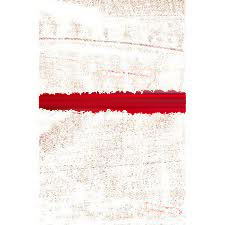 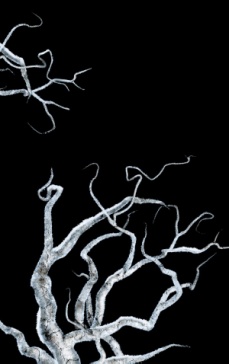 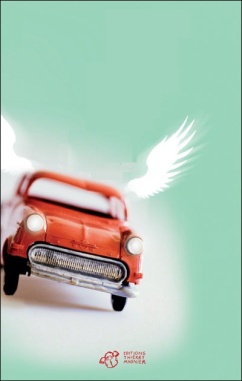 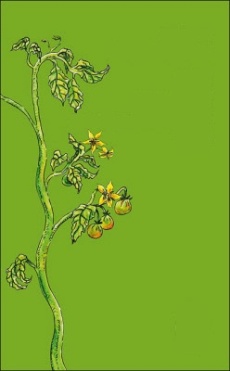 5
C’est le récit d’une famille anéantie par l’ordre tortionnaire.

C’est l’enfant Ignacio, arraché à ses parents alors qu’il n’a que six ans.

Aujourd’hui, l’homme Ignacio se souvient. De tout alors il parle. Il nous parle.
Exercice n°4
Afin de vérifier tes hypothèses ,
			 associe un titre à une image
Livre n°1
* Relie l’image au bon titre
A – Les Carcérales
B – Le dernier Hiver
C –Argentina, Argentina…
D –Le monde dans la main
E –Tom, petit Tom, tout petit homme, Tom
Livre n°2
* Relie l’image au bon titre
A – Les Carcérales
B – Le dernier Hiver
C –Argentina, Argentina…
D –Le monde dans la main
E –Tom, petit Tom, tout petit homme, Tom
Livre n°3
* Relie l’image au bon titre
A – Les Carcérales
B – Le dernier Hiver
C –Argentina, Argentina…
D –Le monde dans la main
E –Tom, petit Tom, tout petit homme, Tom
Livre n°4
* Relie l’image au bon titre
A – Les Carcérales
B – Le dernier Hiver
C –Argentina, Argentina…
D –Le monde dans la main
E –Tom, petit Tom, tout petit homme, Tom
Livre n°5
* Relie l’image au bon titre
A – Les Carcérales
B – Le dernier Hiver
C –Argentina, Argentina…
D –Le monde dans la main
E –Tom, petit Tom, tout petit homme, Tom
Exercice n° 5
Voici les premières de couverture !

Pour chacune choisis à quel genre,
ce roman appartient.
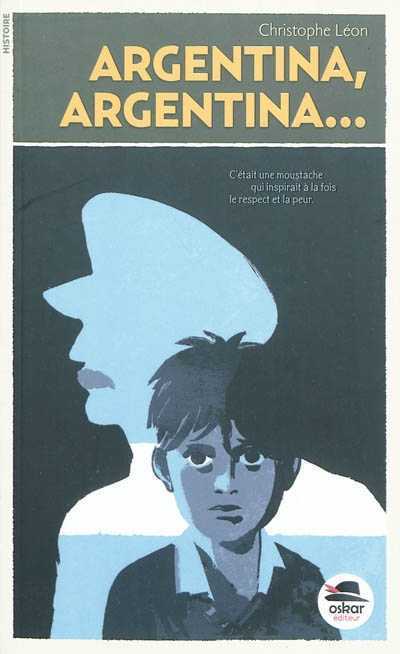 Livre 1
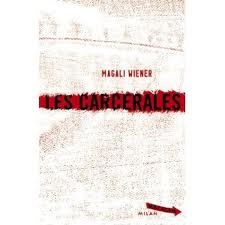 Livre 2
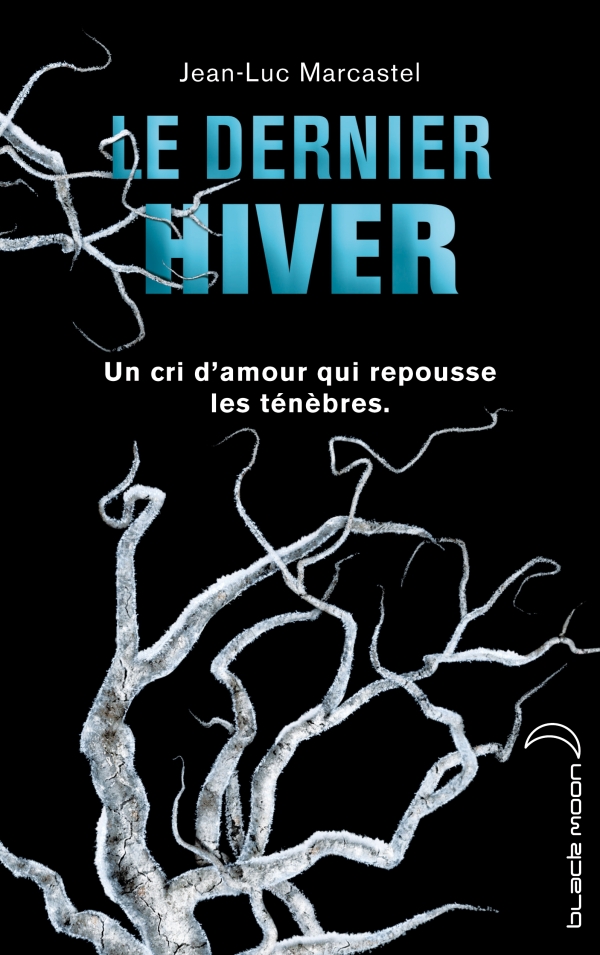 Livre 3
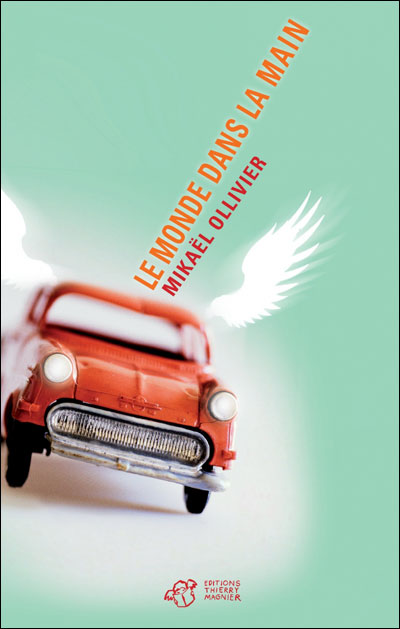 Livre 4
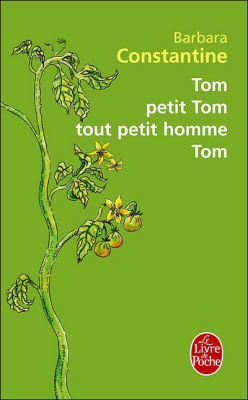 Livre 5